Hoe moet/kun je schommelen?
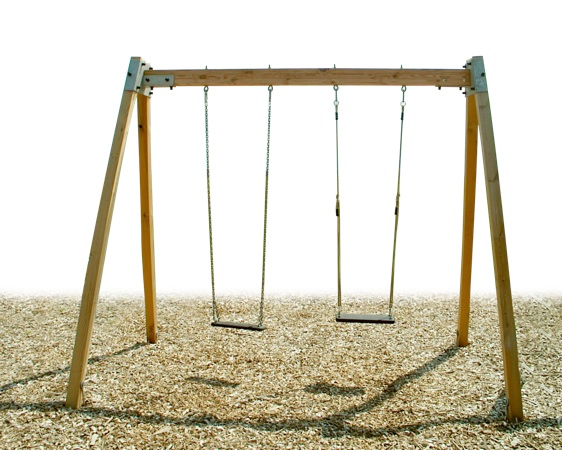 De Schommel
De grote vraag:

Hoe kan de “schommel”energie groter worden gemaakt?

Deelvragen:
Waar komt die energie vandaan?
Heb je daarbij wisselwerking met de omgeving nodig?
Marcel MinnaertDe natuurkunde van 't vrije veld. Deel III (bldz. 81)
“zonder zich ergens tegen af te zetten”
In strijd met de wet: actie = - reactie
Vergelijkbare situaties?
Het rijden van een auto.
Het afschieten van een kogel.
Verklaart Minnaert misschien alleen waar de benodigde energie “vandaan komt”?

 Op zoek naar verklaring op basis van kracht
Beschouwing op basis van krachten: wisselwerking!
Massa aan een touw
Geringe aandrijvende EXTERNE kracht.
Resonantie.
Overbrenging via ophangpunt.

Vraag:
Waartegen zet de schommelaar zich af?
Wat nu als je je niet meer kunt afzetten tegen de omgeving?
Experiment : 
ophangpunt 
op een wrijvingsloze rail

Vraag:
kun je dan eigenlijk nog wel schommelen?
Kun je dan nog wel steeds hoger schommelen?
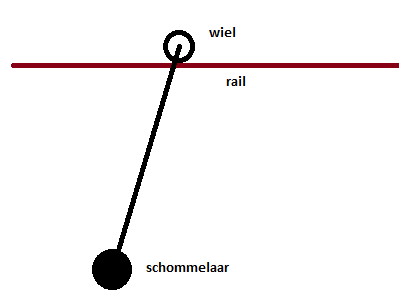 Waarin heeft Minnaert (on)gelijk?
Waar komt de energie vandaan?

Waar komt de kracht vandaan?
Andere opties:
Bekijk het m.b.v. (externe) krachtmoment
Let op (totale) impuls(-behoud)

En….als dit nog een vraag is:
wat gebeurde er in/met de doos?
Nog een paar aspecten:

Misconcept over het krachtenplaatje?
Schommelen in een model beschreven.
Is de snelheid het grootst bij passage evenwichtstand?
Afkomstig uit Giancoli
De figuur (en tekst) stelt dat Ftotaal =m.g.sinθ
…….Wat gaat hier fout, als dat de basis zou zijn voor een model in Coach?
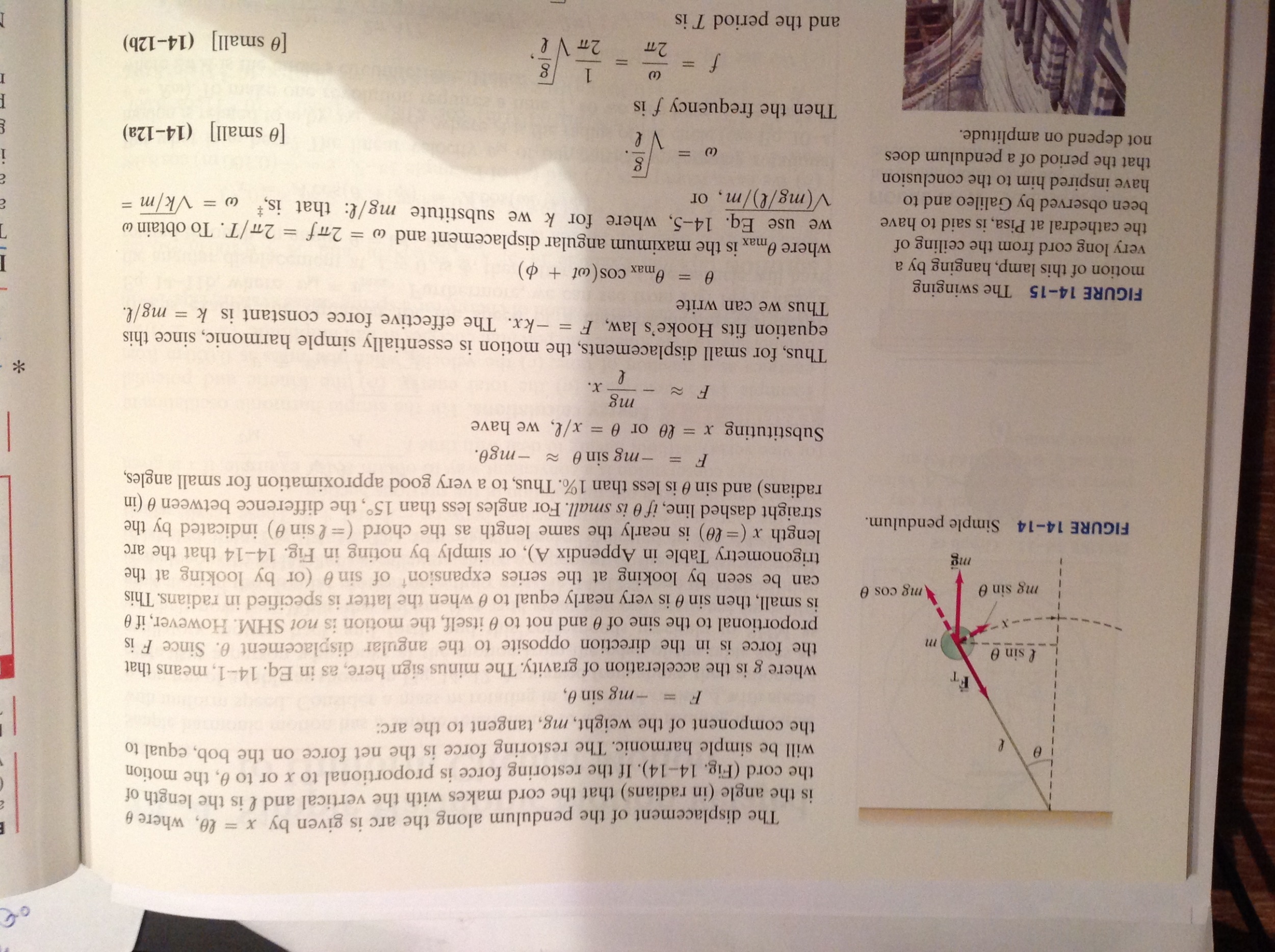 Een correcte krachtenbeschouwing, voor elke snelheid langs de baan:

Ten behoeve van het model – en vanuit waarnemersperspectief – vervolgens te ontbinden in x,y componenten.
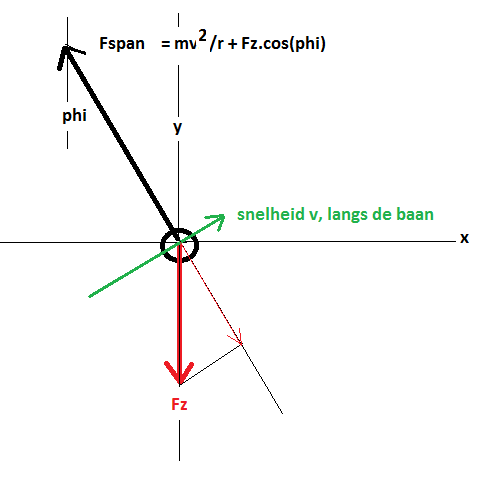 Demping door wrijving langs de baan is eenvoudig toe te voegen
Aandrijving (tangentieel en/of radiale) ook toe te voegen.
Op basis van TOTALE Kracht een model. Beweging in x,y-vlak
Gedempt: wrijvingskracht wordt tangetieel verondersteld.
Aangedreven: een tangentiële kracht (Fa) en/of radiale kracht (Fb).
Merk op: Trilling in y-richting wordt meestal niet beschouwd! Ty = Tx/2
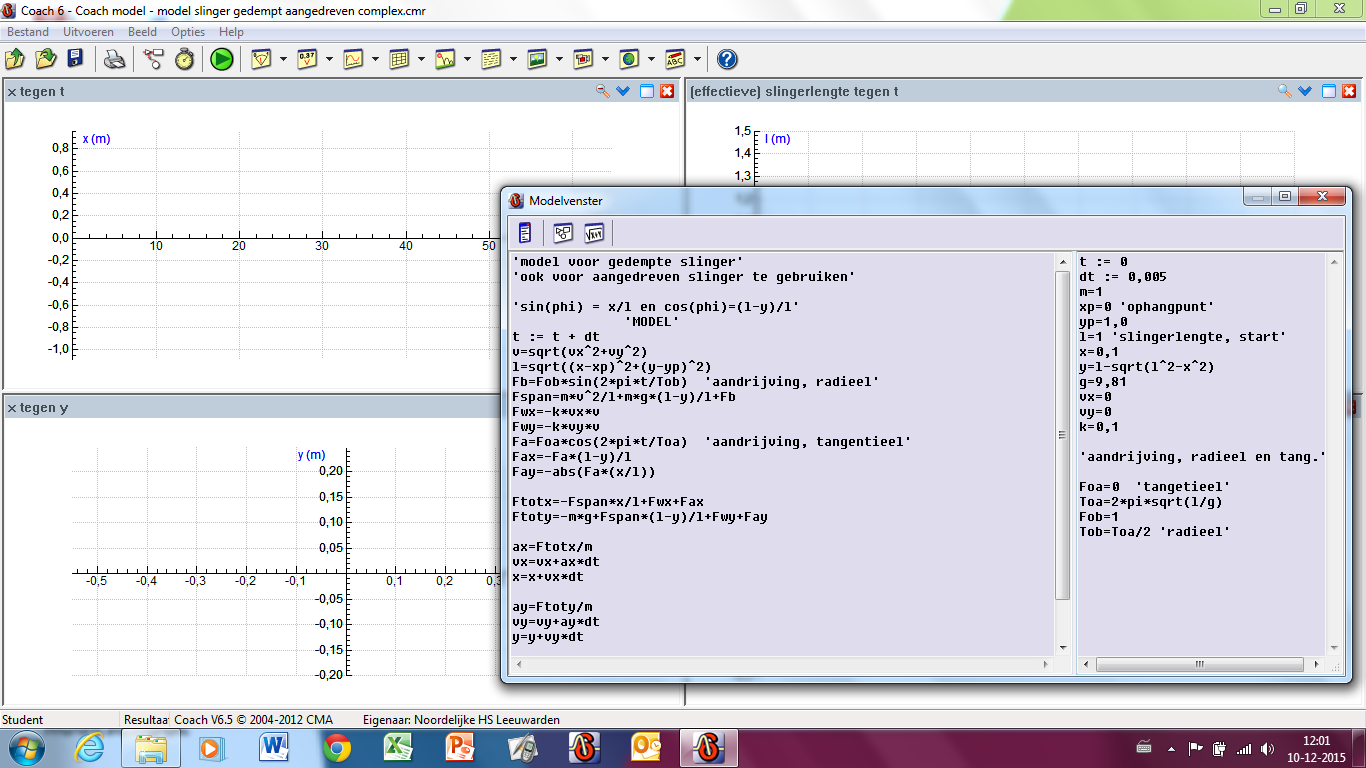 Resultaat van alleen RADIALE aandrijving:
Beweging van de massa in x,y-vlak  herkenning?
Effectieve slingerlengte (verschil positie m en ophangpunt) varieert!
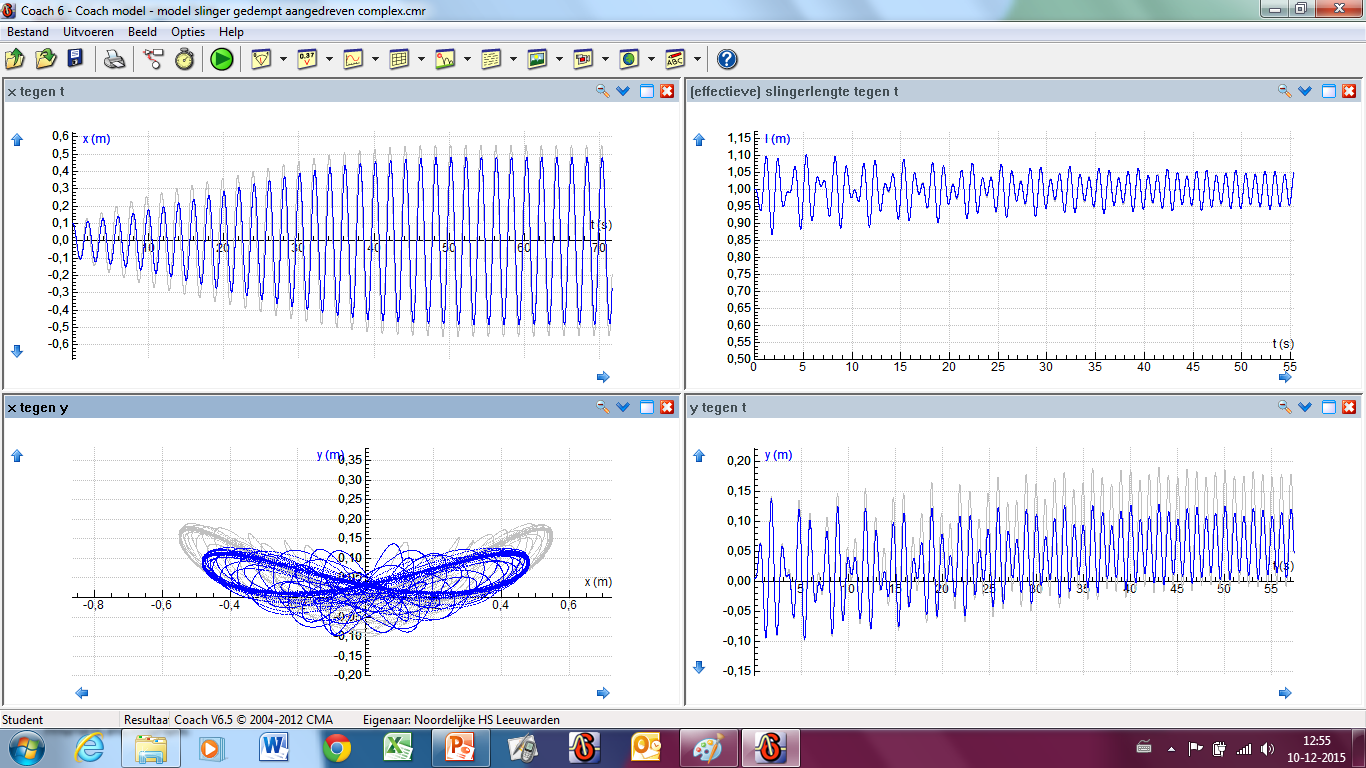 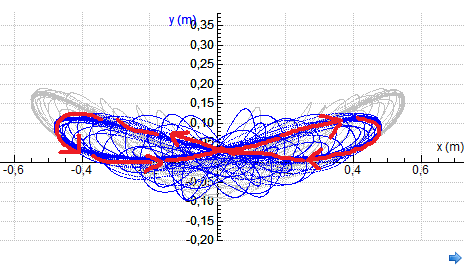 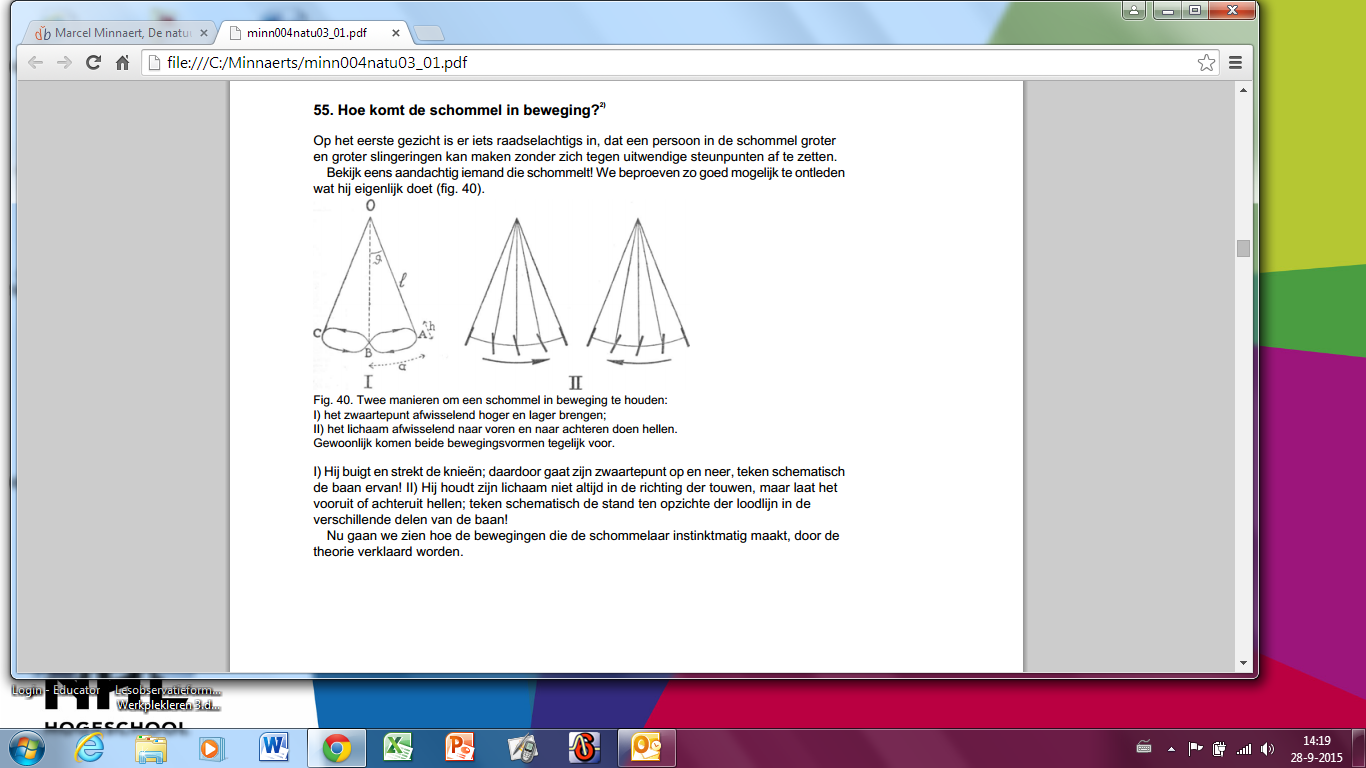 Uit
Minnaerts
Prachtige overeenkomst

Het vlinderpatroon voor het zwaartepunt van m
Nu met alleen een tangentiële aandrijvingskracht:
Effectieve slingerlengte vrijwel constant.
Respons is (met veel kleinere aandrijvingskracht) vergelijkbaar met die van radiele aandrijving
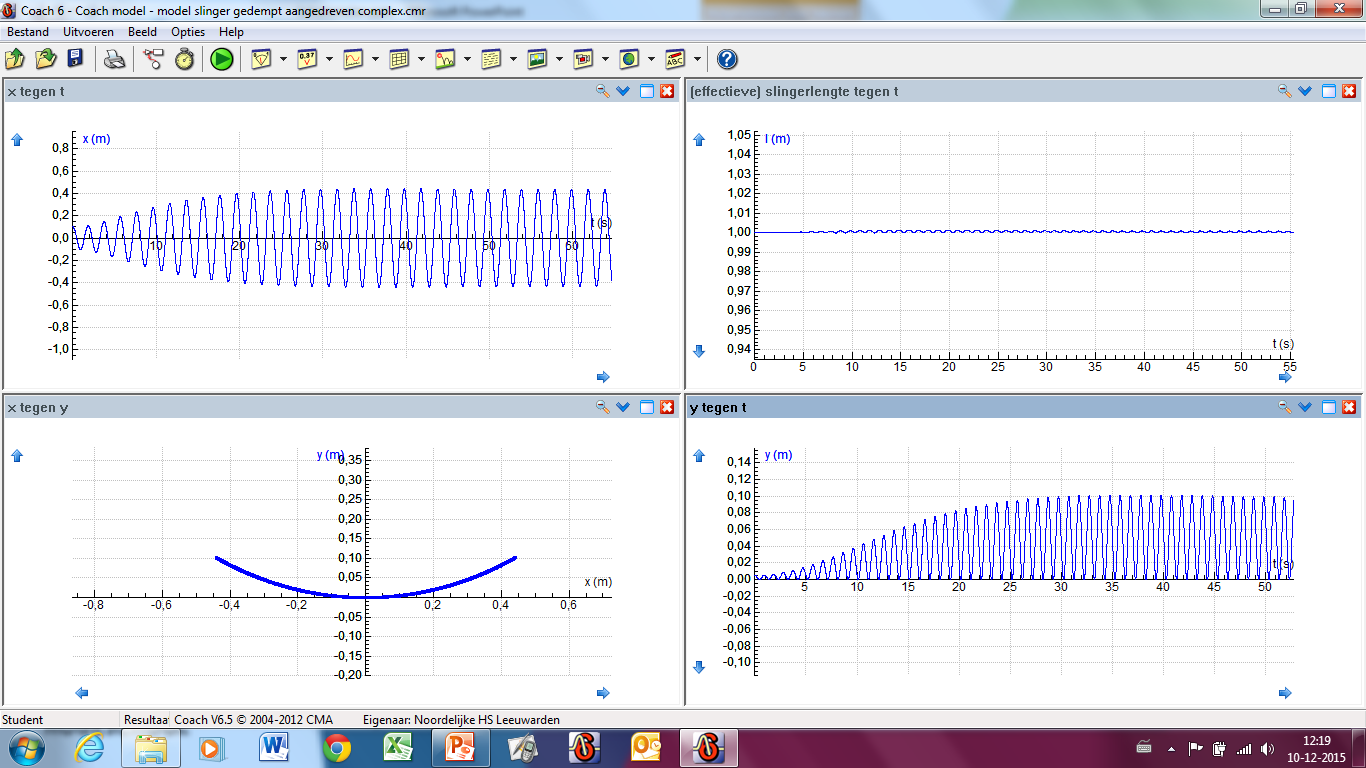 Nu beide aandrijvingen tegelijk:
Vlinderpatroon (positie) is weer aanwezig
Effect: RAD  x=0,48m ; TANG.  0,43m ; BEIDE  0,55 m
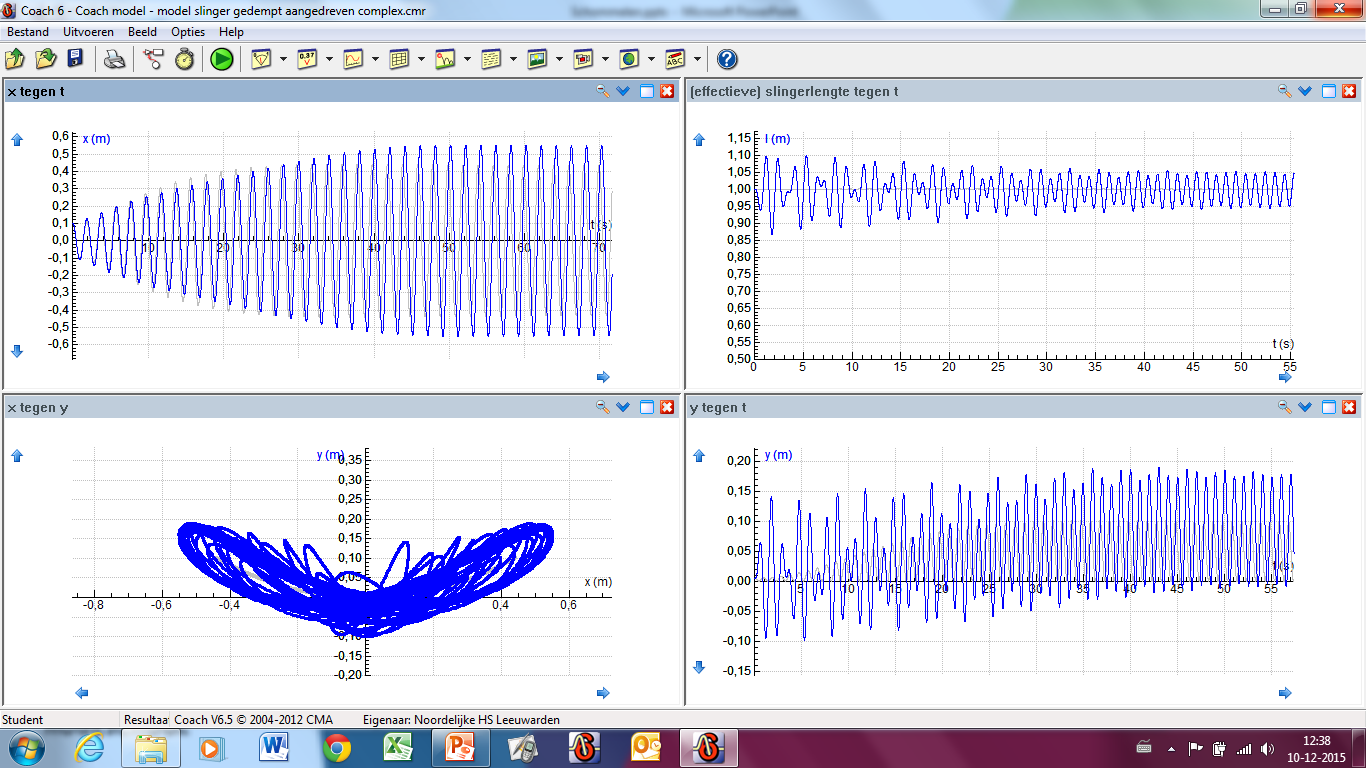 Een ander opvallend aspect: Bij sterkere demping en geen aandrijving:
Snelheid v=max, Niet bij passage x=0, maar al daarvoor!
Hiervoor een logische verklaring, die lastig is goed te formuleren?
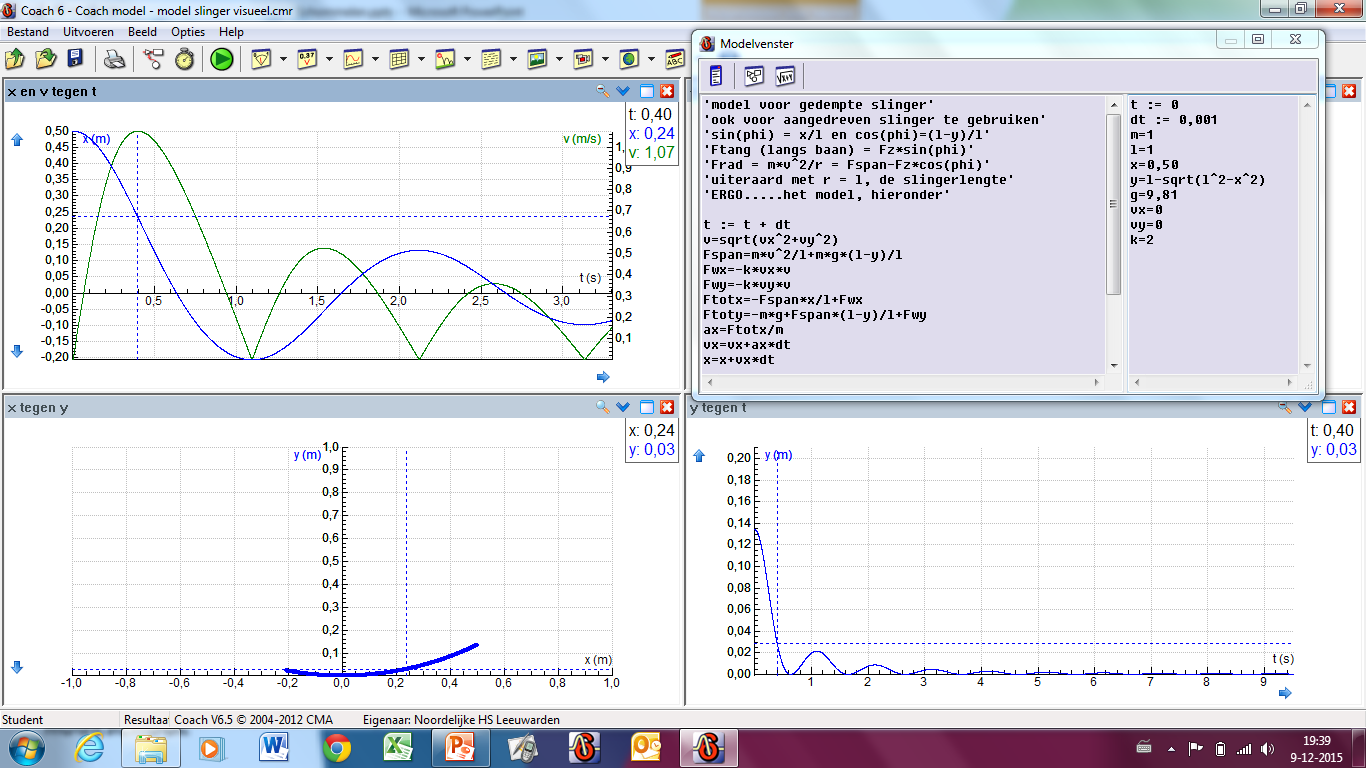 Ik ben nog lang niet uitgeschommeld

…….maar voor nu eventjes wel…………
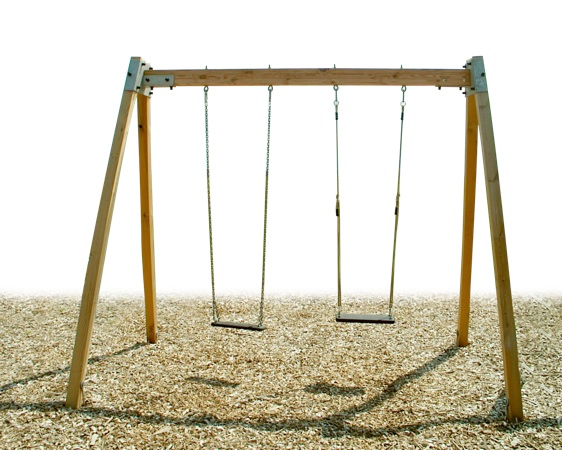 BEDANKT voor jullie aandacht/inbreng/..